How Can BCBB’s Computational Resources Help Advance Your Research?
Darrell Hurt, PhD
Chief, Bioinformatics & Computational Biosciences Branch, OCICB
“Bioinformatics is the creation of tools (algorithms, databases) that solve problems. The goal is to build useful tools that work on biological data. It is about engineering.”
“Computational biology is the study of biology using computational techniques. The goal is to learn new biology, knowledge about living systems. It is about science.”
Russ Altman Chair of the Dep’t of Bioengineering & Director of the Program in Biomedical Informatics Stanford University Medical School, California, USA
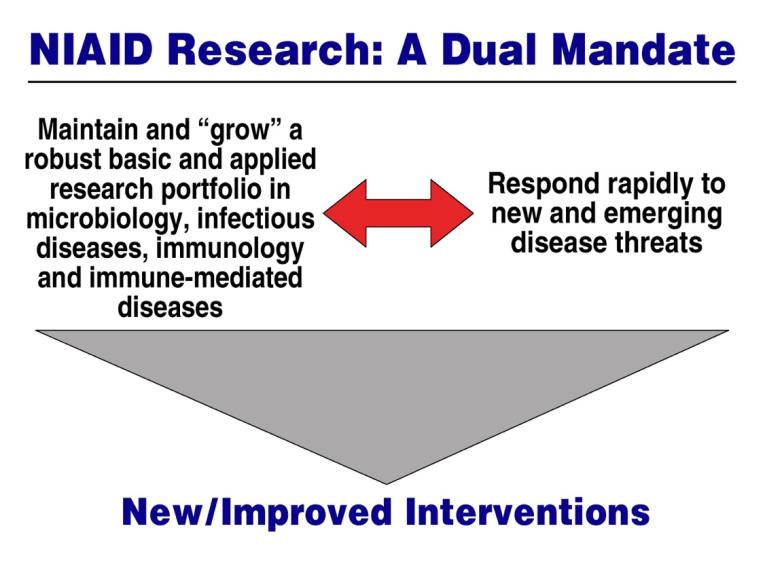 Slide Source: A. S. Fauci
“There are no non-computational fields.”
— Michael Tartakovsky, NIAID CIO, ca. 2004
Therefore
“Computation is a laboratory tool.”
and
“Data centers are research instruments.”
— Michael Tartakovsky, NIAID CIO, 2019
Inspired in part by Ari Berman, BioTeam, Inc.
NIAID
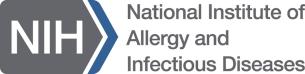 OCICB
OAS: AOs, etc.
OWER: “HR”
OWS: “space”
OCGR: “comms”
ODSET: new!
LV
LB
LPVD
RTB
Kristi
CSB: “LAN guys”
OEB: network, H drives, etc.
SEB: AMBIS, NPMP, Tableau, etc.
BPIMB: SharePoint, EDRMS, etc.
IBRSP: ICERs (Mali, Uganda, etc.)
BCBB: “bioinformatics”
[Speaker Notes: The origin of BCBB was in late 2004, when the ”Bioinformatics & Scientific IT Program” was formed. 

The mission of BCBB is to harness biomedical informatics, scientific computing, and data science techniques to offer innovative products and services that participate in and foster intramural, extramural, and international clinical and basic research to reduce human suffering caused by infectious, immunologic, and allergic diseases.

“Biomedical Informatics” is essentially the superset of bioinformatics and medical informatics; “Biomedical informatics … studies and pursues the effective uses of biomedical data, information, and knowledge for scientific inquiry, problem solving, and decision making, … to improve human health.” — AMIA

“Computational Science” (or “Scientific Computing”) tends to refer more to the use of simulation techniques (differential equations, molecular dynamics, etc.) with high-performance computing; it often includes the writing of code.

“Data Science” (deprecated term: “Computational Statistics”) tends to refer to computationally-intensive data analysis. It is the infusion of computer science with statistics and often includes learning software to do ”big data” analyses.
“A data scientist is someone who blends, math, algorithms, and an understanding of human behavior with the ability to hack systems together to get answers to interesting human questions from data.” — Hilary Mason
Data scientist = a data analyst who lives in California]
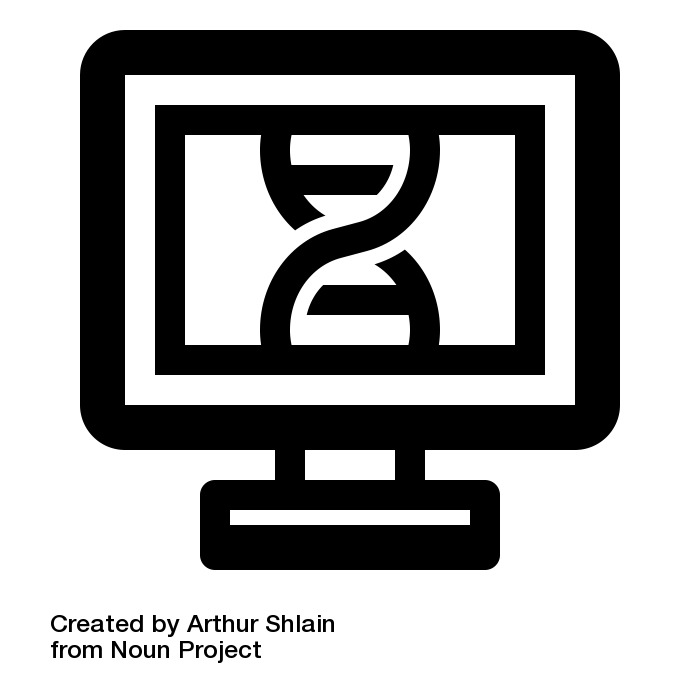 ‘Omics
Application of biological principles to understand data captured from an entire biological system
Often benefits from elastic compute
Ex.: variants; expression; relative abundance
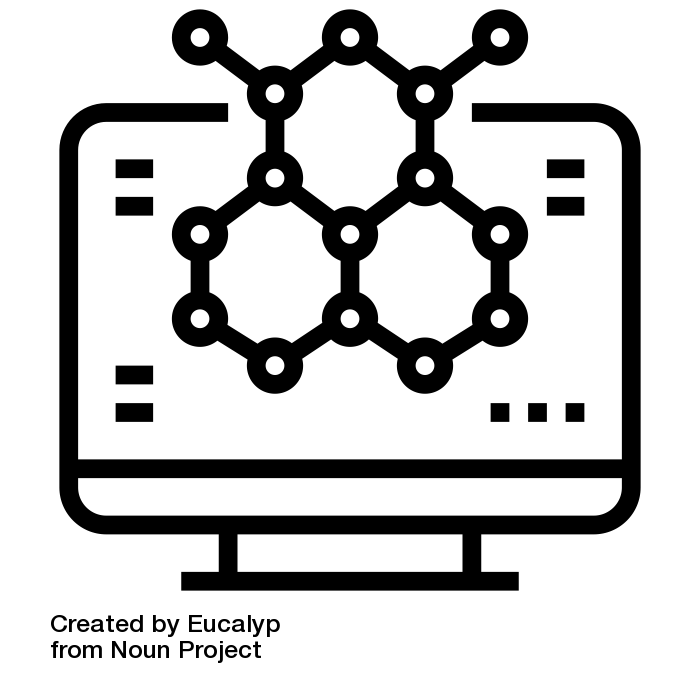 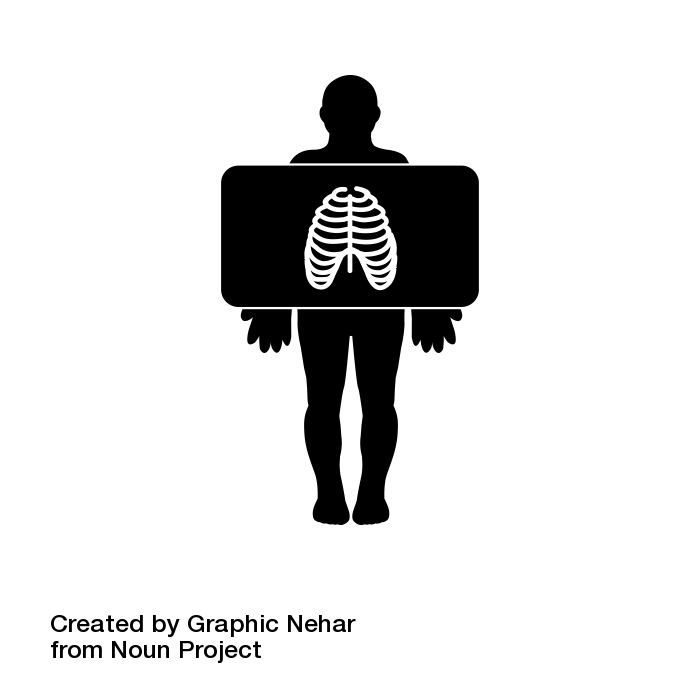 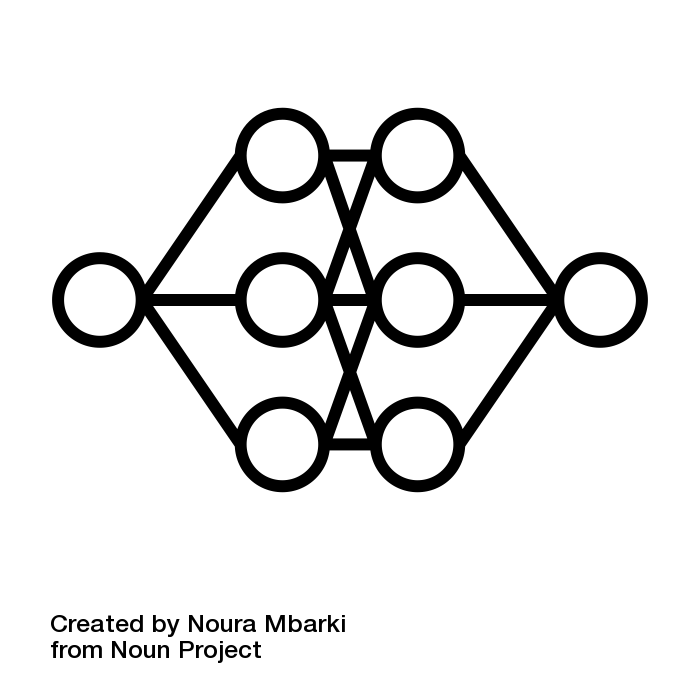 Simulations & Modeling
Often needs HPC
Creates large data from small input; must be crunched
Ex.: molecular dynamics; some phylogenetics, statistics
Imaging & AI/ML/DL
Capture and analysis of data expressed in 2D or higher dimension images
Often benefits from GPU
Typical problems: segmentation, registration, 3D reconstruction
Ex.: computer vision; computer-aided detection
“The Heart of 21st Century Biomedical Research”
“Bioinformatics”Extracting biomedical knowledge & insights from biomedical information
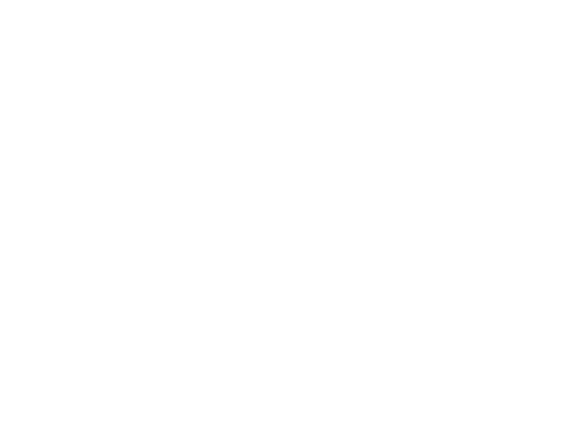 Visualization
Viz is the end goal in itself, but often generates hypotheses
Often needs exotic hardware
Challenge: throughput
Ex.: Mixed Reality; high-rez; multi-dimensional; 3DP/AM
Informatics & Data Science
Science of processing data for storage and retrieval
Often benefits from Hadoop and/or NoSQL
Computationally-intensive data analysis (formerly “computational statistics”)
Ex.: longitudinal studies; epidemiology
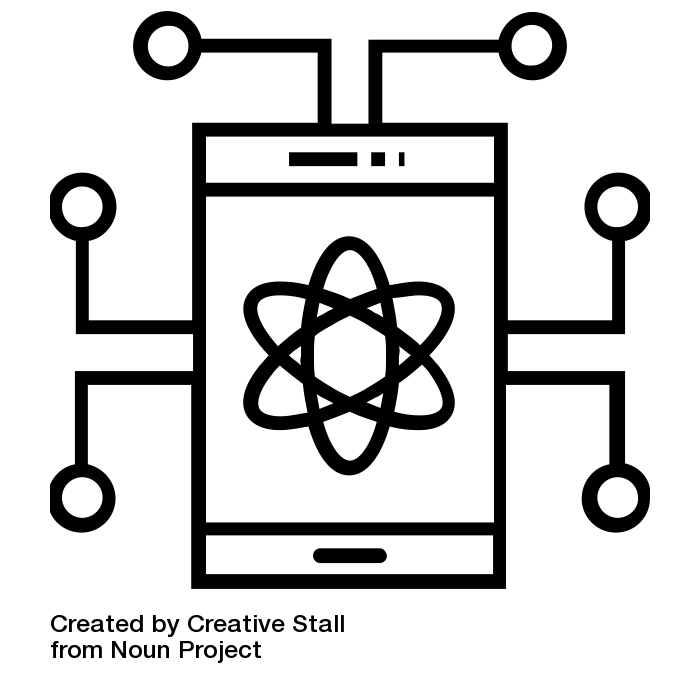 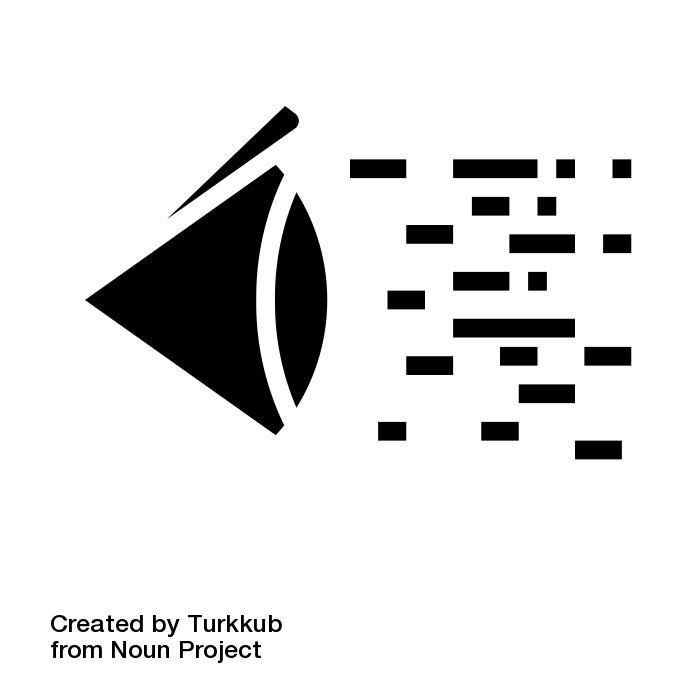 [Speaker Notes: Although many of these fields have been around for a long time, their current incarnations are vastly different and of much greater scale than when BCBB was founded.

Titan/Krios 1.1 PB/year

OLD DIVISIONS
–Omics
Molecular modeling & simulation
Pathways & network analysis
Phylogenetics & evolutionary biology
Biostatistics & experimental design

Computational Science (or Scientific Computing): the use of simulation techniques (e.g. molecular dynamics) with high-performance computing; it often includes the writing of code.

NoSQL, on one hand, is about real-time, interactive access to data. NoSQL use cases often entail end user interactivity, like in web applications, but more broadly they are about reading and writing data very quickly.
Hadoop, on the other hand, is about large-scale processing of data. To process large volumes of data, you want to do the work in parallel, and typically across many servers. Hadoop manages the distribution of work across many servers in a divide-and-conquer methodology known as MapReduce.

Calculating average income? Ask a relational database.
Building a shopping cart? Use a key-value Store.
Storing structured product information? Store as a document.
Describing how a user got from point A to point B? Follow a graph.]
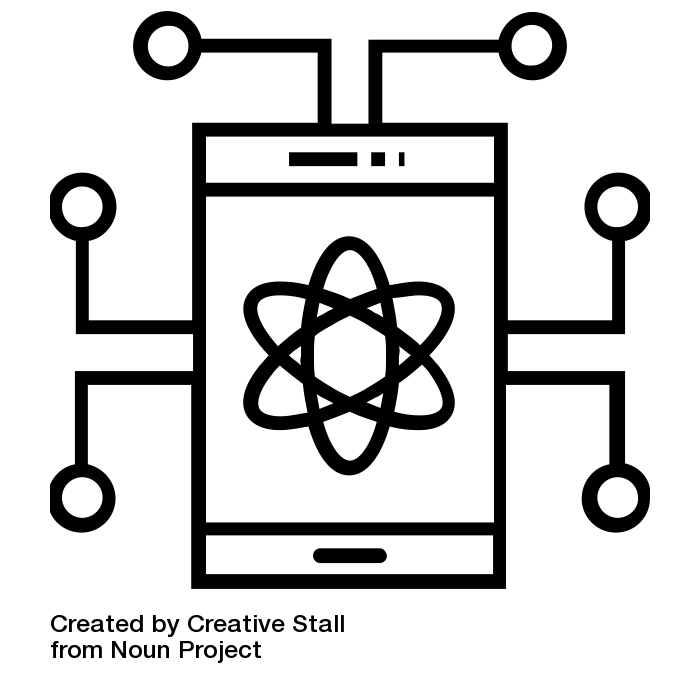 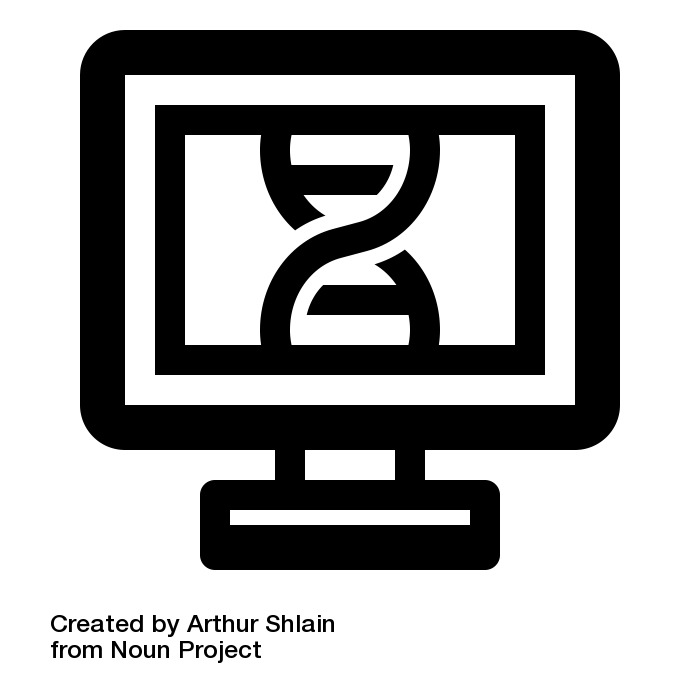 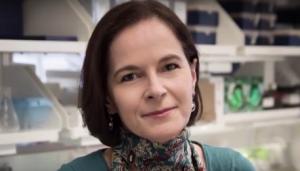 https://nephele.niaid.nih.gov
https://metagenote.niaid.nih.gov
Nephele & METAGENOTE
Yasmine Belkaid, PhD
DIR/LISB
Microbiome Research
Nephele: more than 150 jobs/month by more than 160 registered users; truly Agile, DevOps with automated testing; 14 publications
METAGENOTE: 34 registered users from 8 labs; leverages ontologies and standards
[Speaker Notes: Nephele: more than 150 jobs/month by more than 160 registered users; truly Agile, DevOps with automated testing; 14 publications
METAGENOTE: 34 registered users from 8 labs; leverages ontologies and standards]
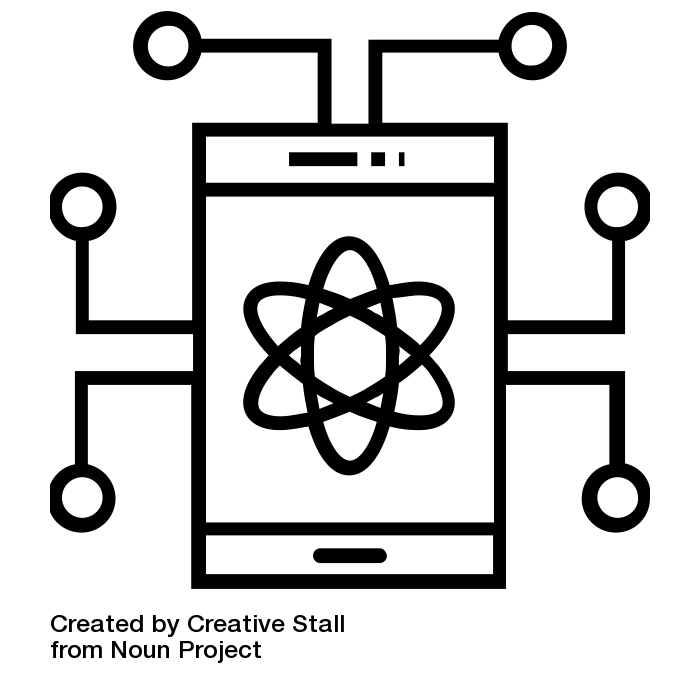 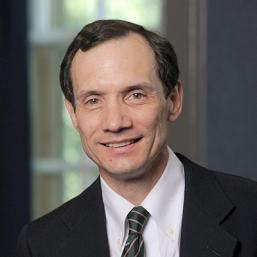 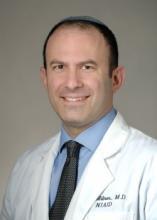 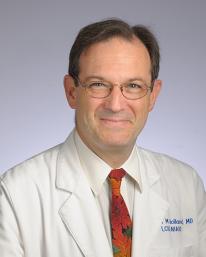 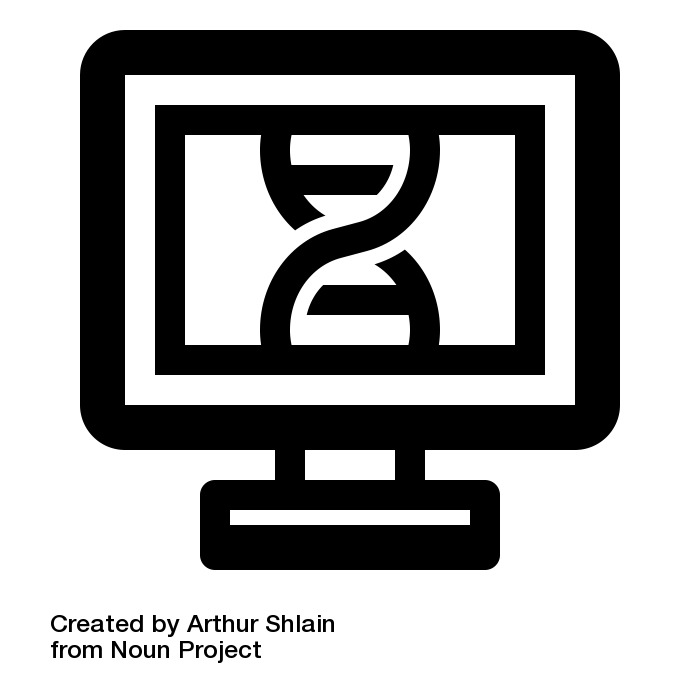 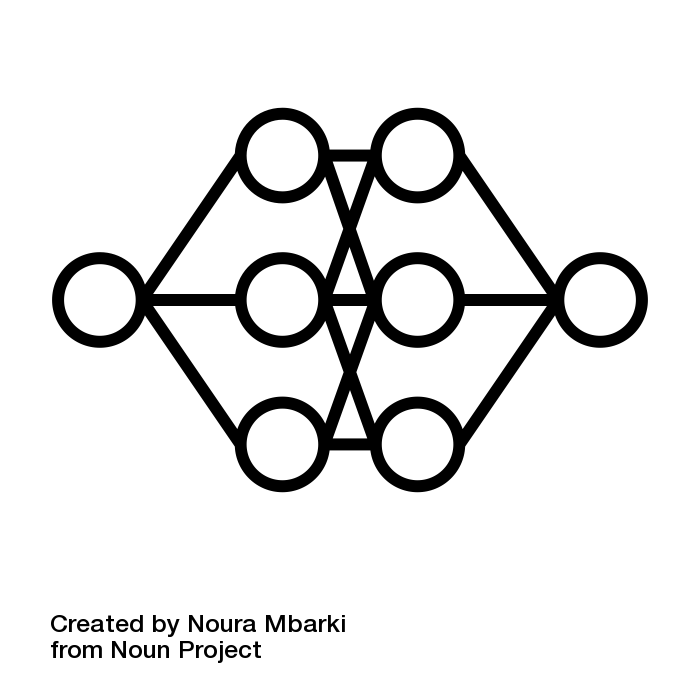 Steve Holland, MD
DIR Director
Josh Milner, MD
Chief, DIR/LAD
Mike Lenardo, MD
DIR/LISB
Clinical Genomics (GRIS)
GRIS integrates patient, family, and genomic data and provides tools for analysis
Nearly 6000 patient records and nearly 1300 human genomes
Users: 160 users (30 PIs, 12 Labs, including one from NHLBI)
[Speaker Notes: GRIS integrates patient, family, and genomic data and provides tools for analysis
Nearly 6000 patient records and nearly 1300 human genomes
Users: 160 users (30 PIs, 12 Labs, including one from NHLBI)]
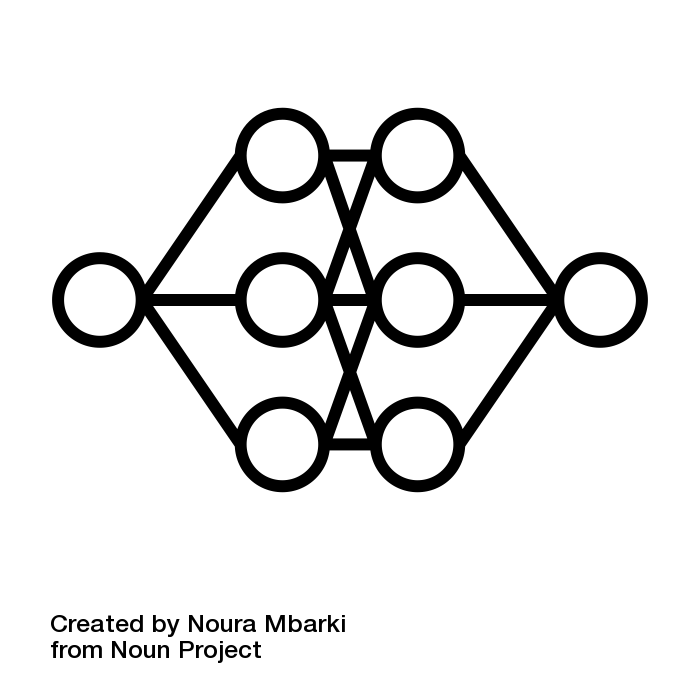 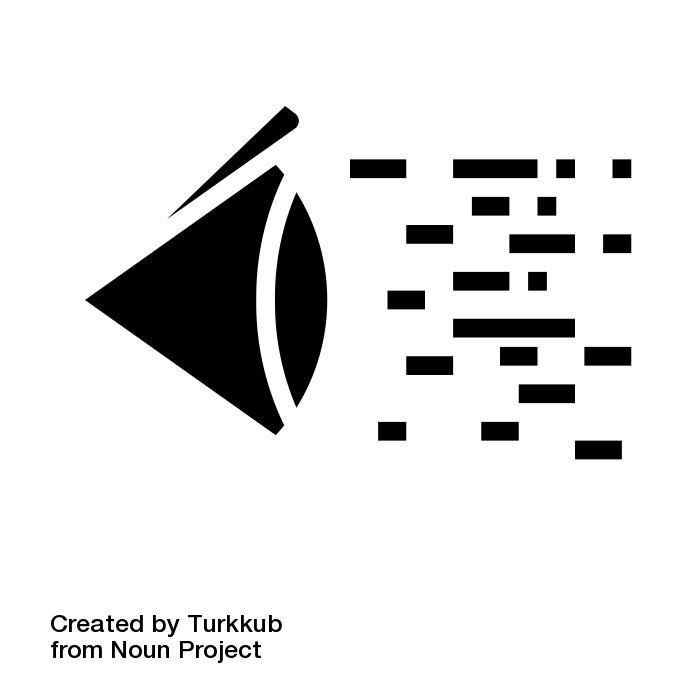 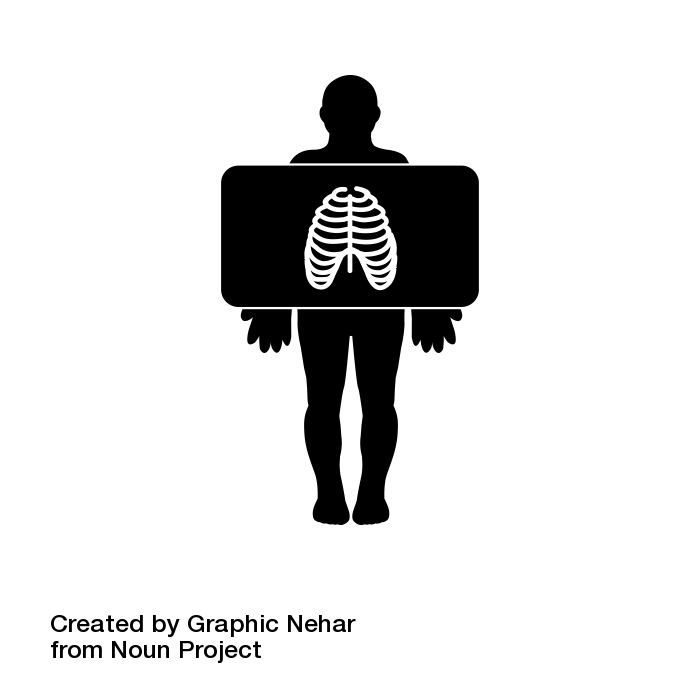 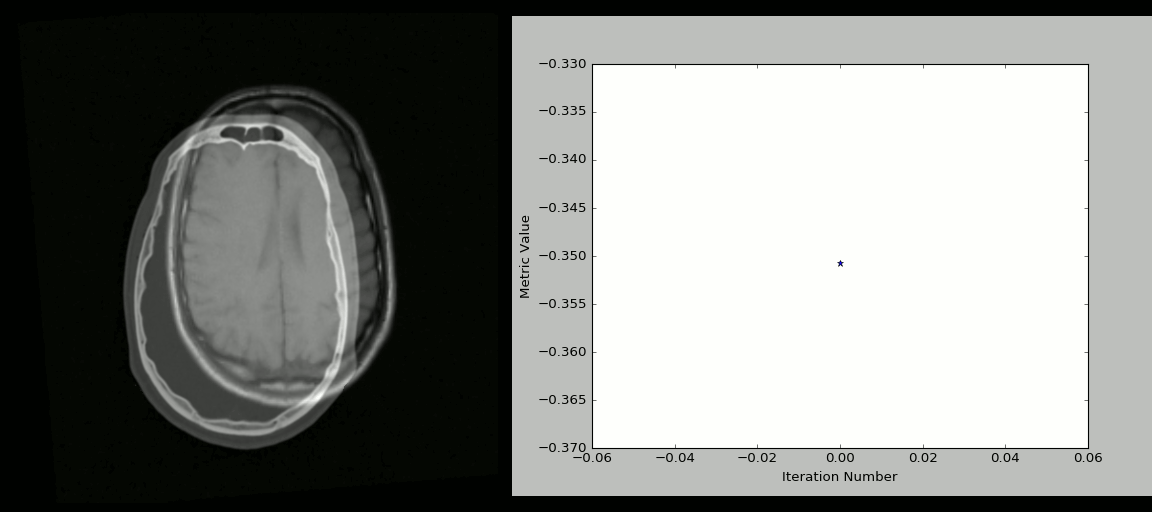 https://simpleitk.org
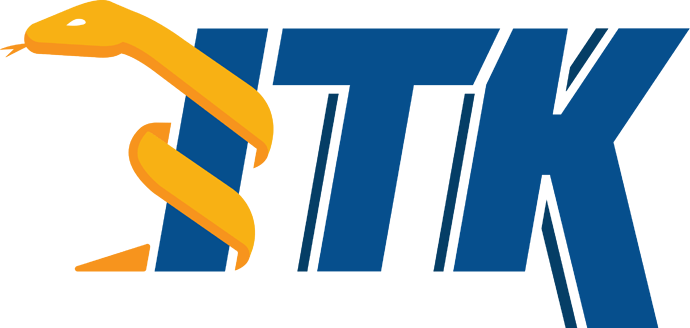 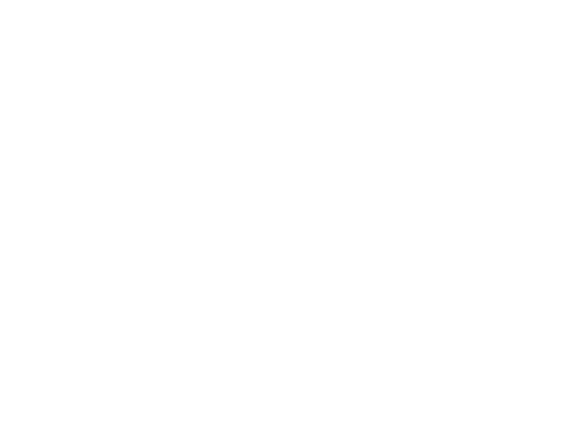 Simple ITK
The National Library of Medicine Insight Segmentation and Registration Toolkit.
“Engineering and Algorithm Design for an Image Processing API: A Technical Report on ITK - the Insight Toolkit”
T. S. Yoo et al., Stud. Health Technol.  Inform., 85, pp. 586-592, 2002.
[Speaker Notes: The animation is a visualization of a rigid CT/MR registration process created with SimpleITK and Python.]
Partner country sites
Data feeds
Scientific collaborations
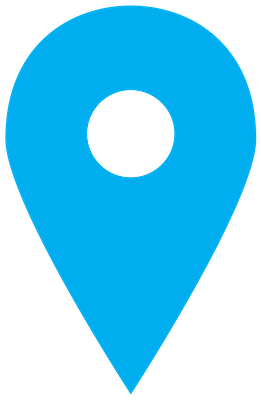 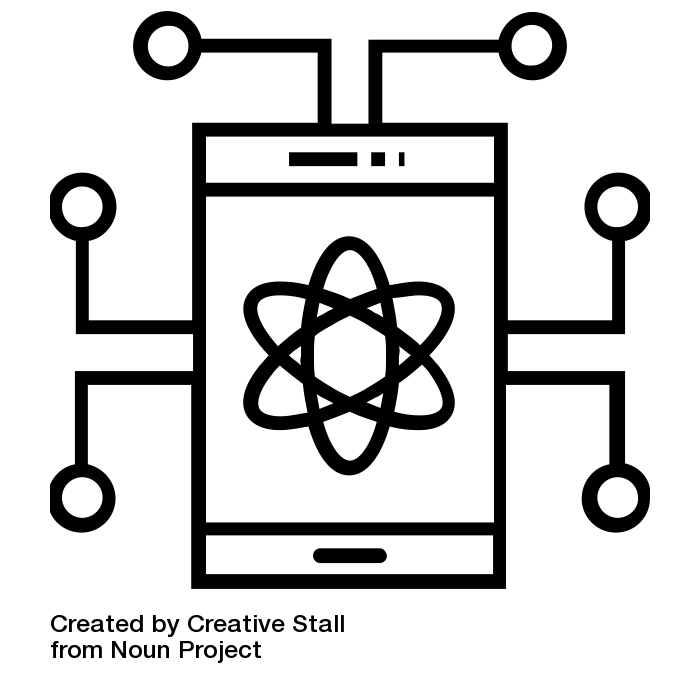 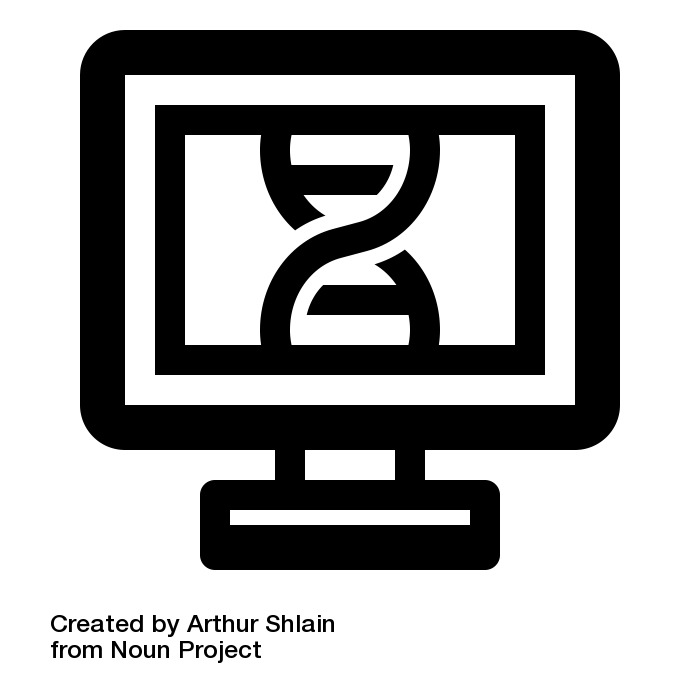 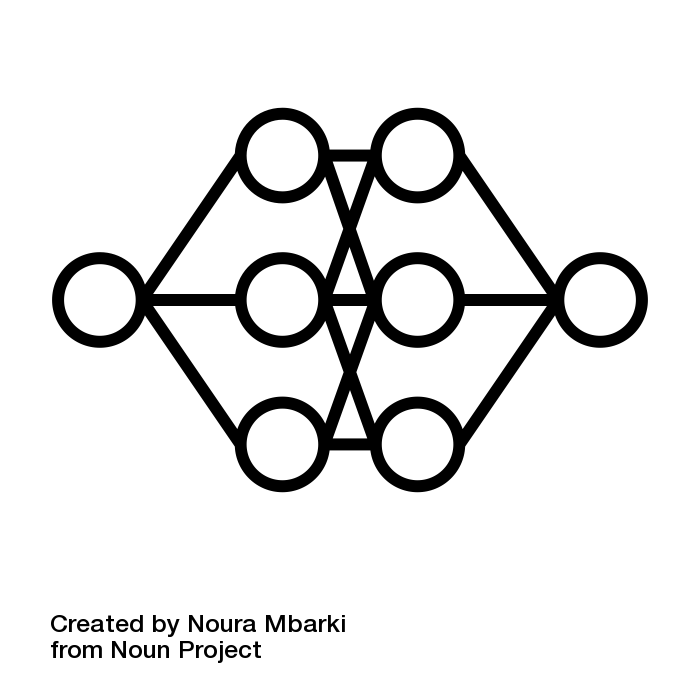 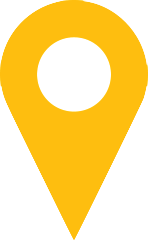 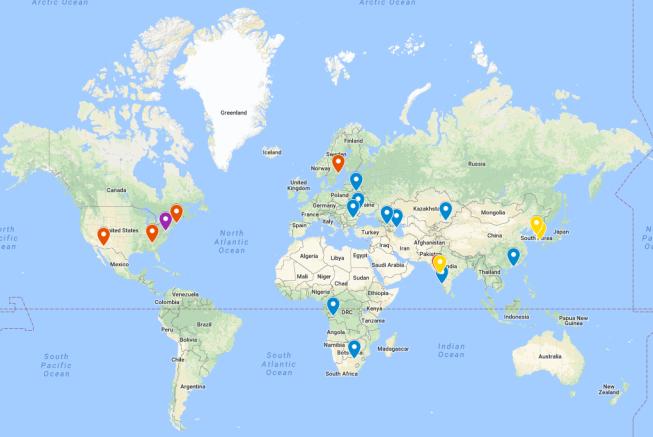 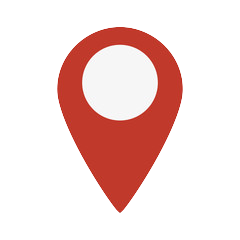 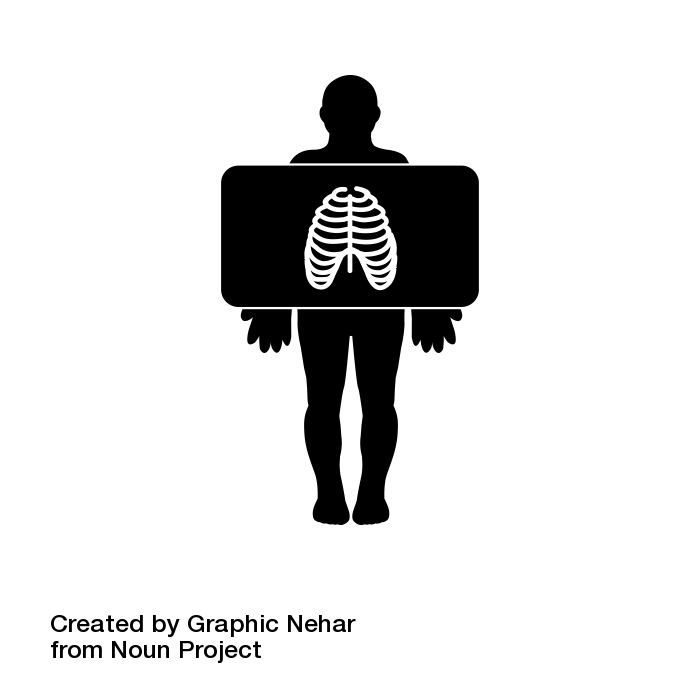 https://tbportals.niaid.nih.gov
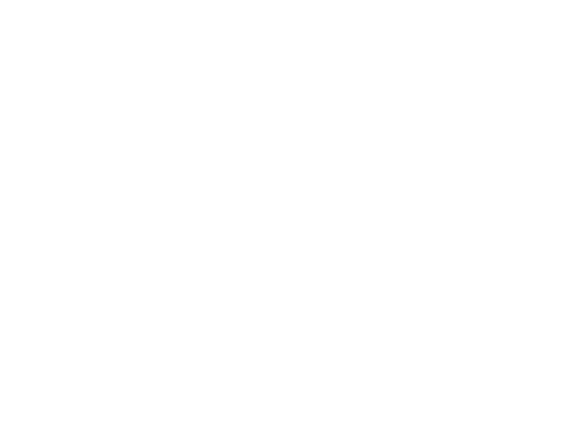 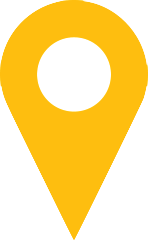 TB Portals
More than
3000 patient cases
2200 CTs
2800 CXRs
1200 microbial genomes
11 publications
[Speaker Notes: 3000 patient cases, more than 2200 CTs, more than 2800 CXRs, more than 1200 microbial genomic sequences
More than 11 publications]
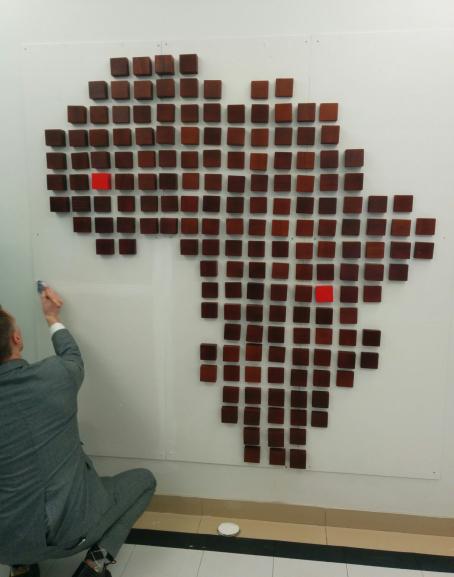 Bamako, Mali
Kampala, Uganda
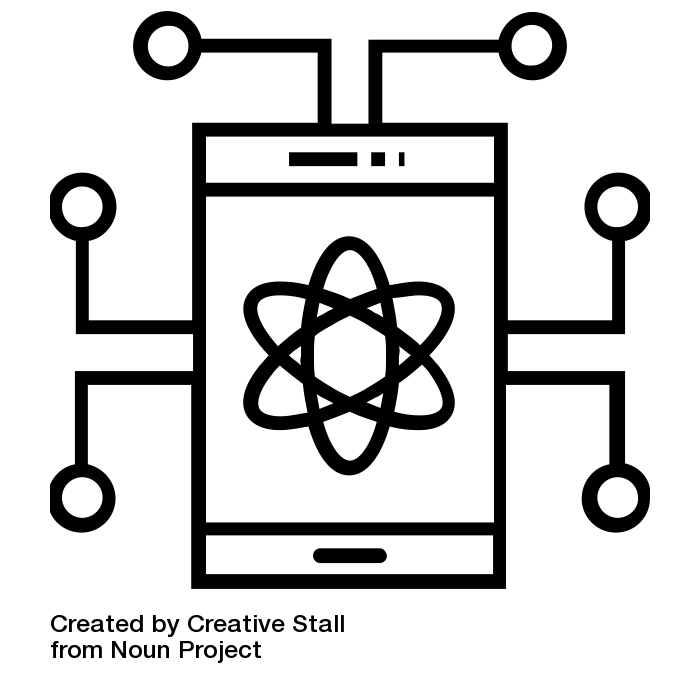 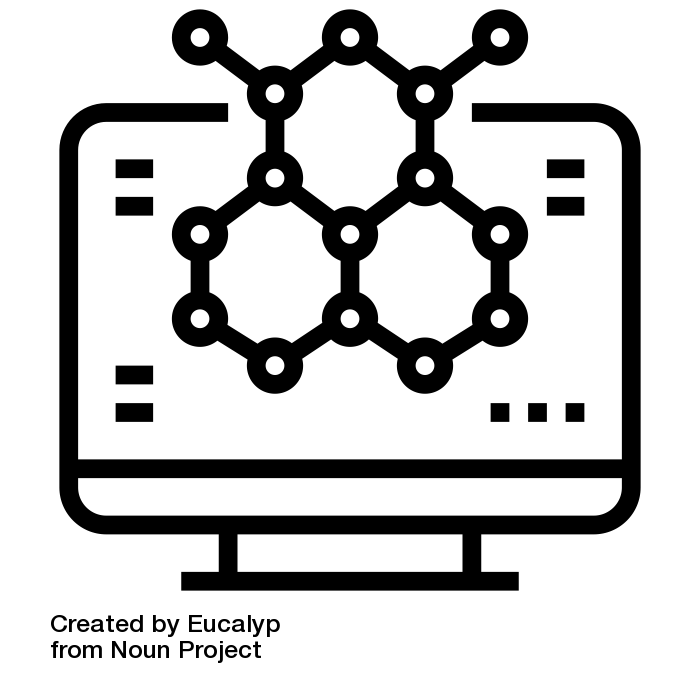 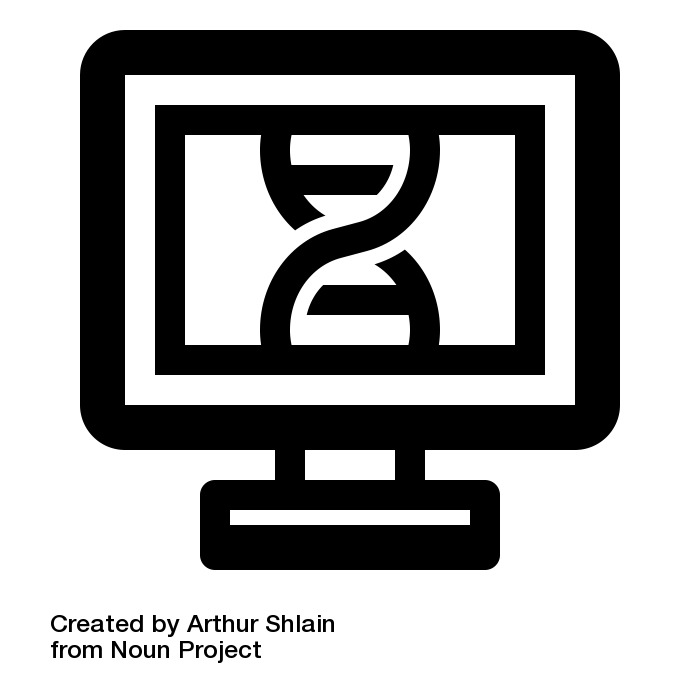 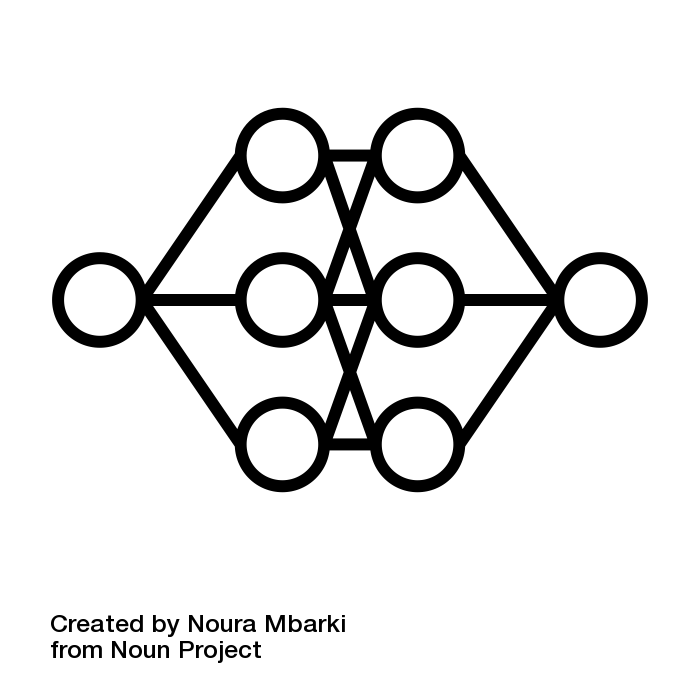 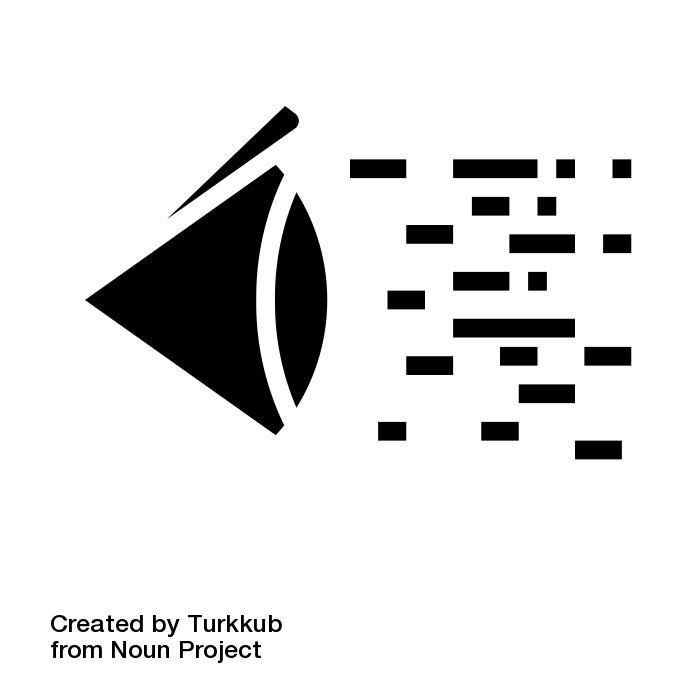 https://ace.niaid.nih.gov
African Centers of Excellence in Bioinformatics and Data-Intensive Sciences
Provisioned and Supported Software
Includes training!
Sequence
Lasergene
MacVector
Sequencher
Geneious

MEGA
FigTree
Galaxy
Ugene
IGV, etc.
Pathways /
Networks
IPA
Biobase



Cytoscape
Gephi
String
Gene Ontology
Proteomics
PEAKS





MaxQuant
Literature
EndNote
Reference Manager
Biostats
PRISM
JMP*
SAS*
Mathematica*
Spotfire S+ *

R/R Studio
Structural
ACEMD




Chimera
ChimeraX
PyMOL
VMD/NAMD
Many more HPC
and web apps!
(* with CIT)
11
[Speaker Notes: $277K/year; training included!
IPA = Ingenuity Pathways Analysis]
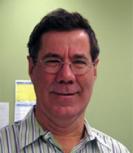 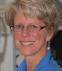 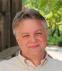 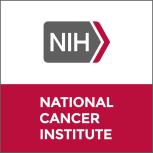 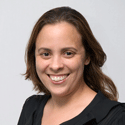 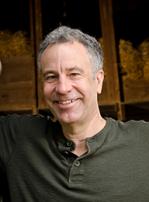 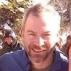 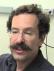 Bioinformatics Consulting
[Speaker Notes: Microscopy: Beth Fischer & Owen Schwartz
Genomics: Tim Myers & Craig Martens]
Locus
Compute
170 regular nodes (256 GB memory, 16 cores)
14 GPU nodes (24 GB memory, 4 GPUs)
2 high-memory nodes (768 GB, 32 cores)
2 super-high-memory nodes (3 TB, 32 cores)

Storage
Total storage: 2.2+ PB
No quotas on storage; 90-day backup

Additional Features
56 GB/s Infiniband
Fast file transfer with Globus
400+ apps with ability to easily add more
Singularity containers
Summary
Key features: storage, GPUs, no cost!
Optimized for genomic analyses
Well-positioned for artificial intelligence and image analysis (medical and microscopy)
BCBB are power users and advise you on use!
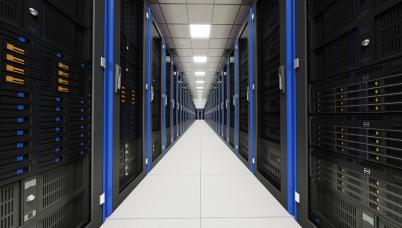 [Speaker Notes: Over 3000 compute cores
54 GPUs with nearly 270,000 total cores]
https://bioinformatics.niaid.nih.gov
One-Stop Shop for NIAID Bioinformatics

Consulting Services
Form
bioinformatics@niaid.nih.gov

Software Development & Infrastructure
Custom application development
Database development
Custom scripting
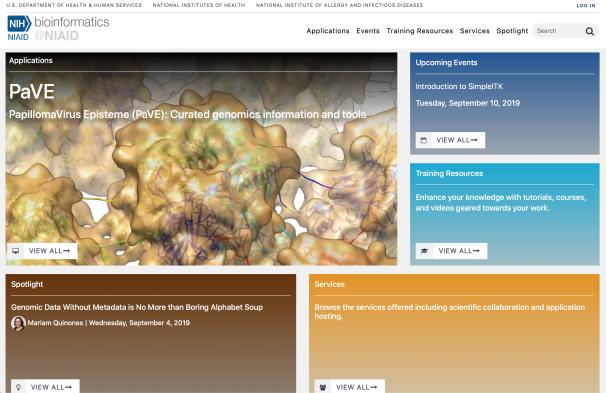 Training Materials
On-demand, publicly available
Slides (SlideShare)
Video (YouTube)
Code (GitHub)
Sample data (AWS)

Optimized for NIAID science and resources!
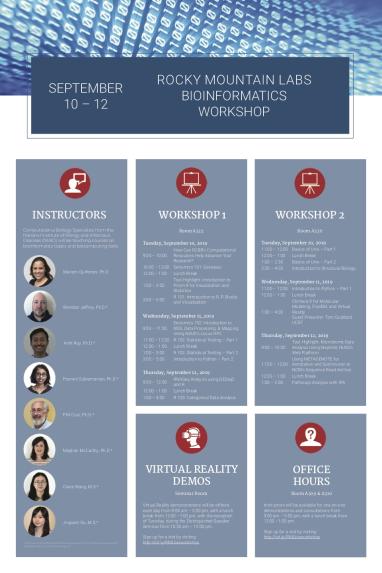 Hands-On Training This Week!https://niaid.github.io/RML/
Science: genomics, biostats, structural, microbiome, pathways analysis

Software: Nephele, METAGENOTE, ChimeraX, Geneious, Prism, IPA

Languages: UNIX, R, Python

One-on-one consultations

Virtual Reality demos
Instructors
Top areas of interest
Sample Recent Project
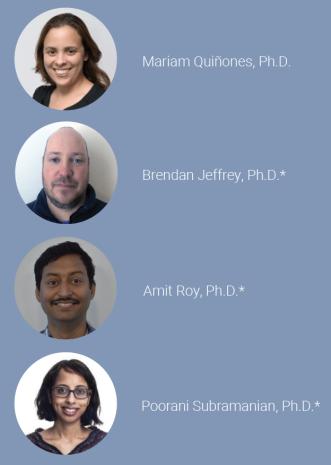 Deployable variant analysis pipeline for Hendra and Nipah viruses.  (PI: Robert Munford)
Genomics
Metagenomics
Molecular microbiology
*Team Lead
RNAseq and DNAseq analysis of Leishmania crosses (PI: David L. Sacks Lab)
Genomics
Transcriptomics
Virus and bacterial genomics
RML
Effect of mutations in function of ITK protein (PI: Jeff Cohen’s)
Structural biology
Modeling & simulation
CryoEM data analysis
RML
Microbiome analysis of Rag1 mice (PI: Luigi Natalangelo’s and Julie Segre’s lab)
Mathematics and computer science
Genomics
Metagenomics
Instructors
Top areas of interest
Sample Recent Project
Augmented/Extended reality visualization & presentation app (PI: Barney Graham)
Structural Biology
Docking & simulation
Virtual Reality
3D printing
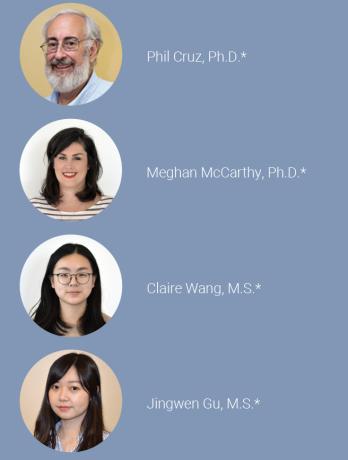 Lead the effort on establishing VR technology in Uganda African Centers of Excellence
Virtual Reality
3D printing
Spearman correlation to compare data from naiive t cells after various treatments (PI: Pamela Guerrerio)
Clinical biostatistics
R programming
Machine Learning
Answered consultation on use of linear mixed models to compare dysbiosis index in a complex study (PI :Yasmine Belkaid)
Clinical biostatistics
R programming
Data science
Guest Instructor Tom Goddard, UCSF
ChimeraX Programmer/Analyst
Volume data display (cryoEM & light microscopy)
Large molecular assemblies including integrative hybrid models
Virtual Reality
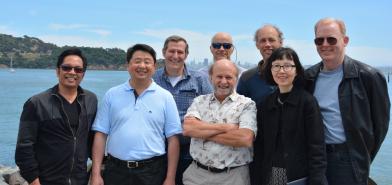 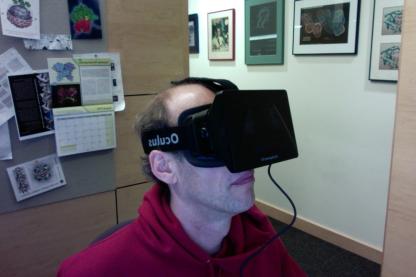 [Speaker Notes: VR has entered the mainstream is now driven by gaming and entertainment; therefore, technical advances will be rapid, affordability will increase, it will be more normal and expected by students

Technology Advances Make VR Viable

Goal is immersion (or “presence”); VR makes you feel like you’re present and experiencing things you may never get the opportunity to experience in real life]
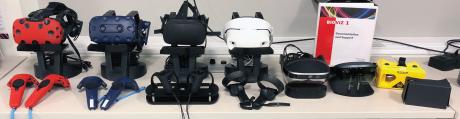 NIH 3D Print Exchange & the NIAID Biovisualization Lab
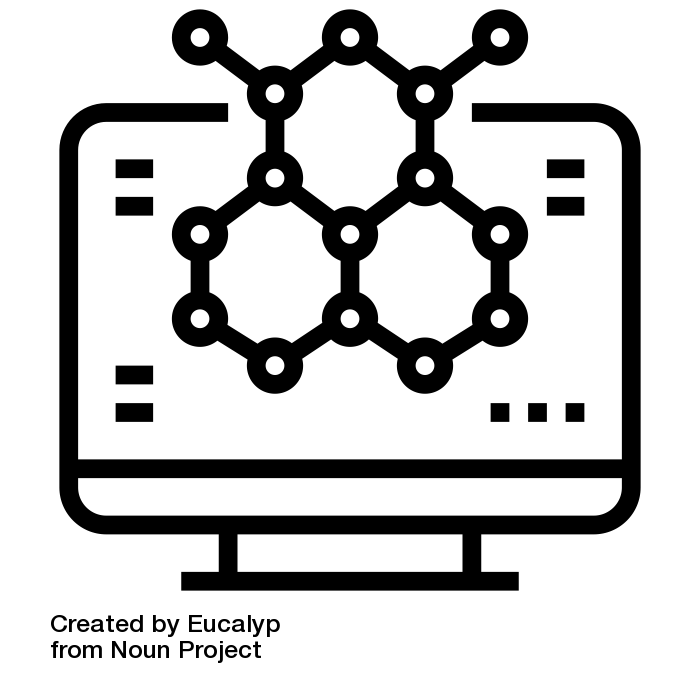 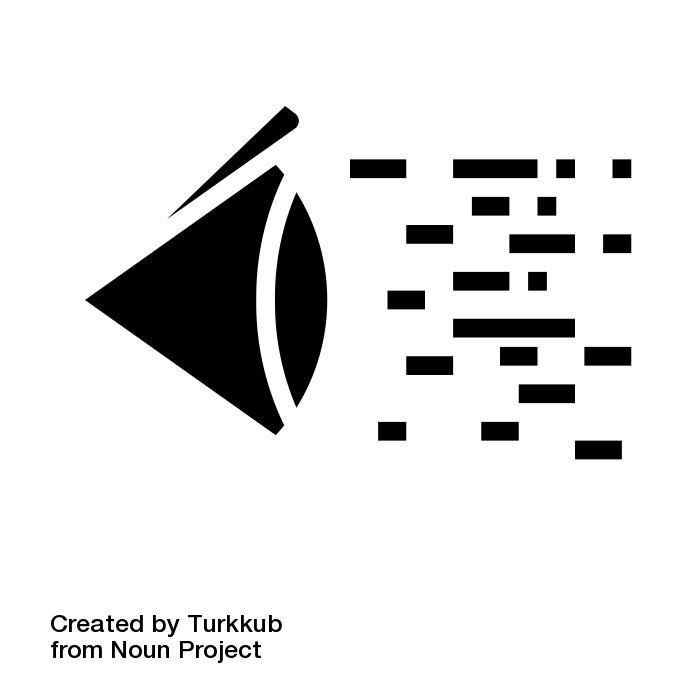 BioVisualization
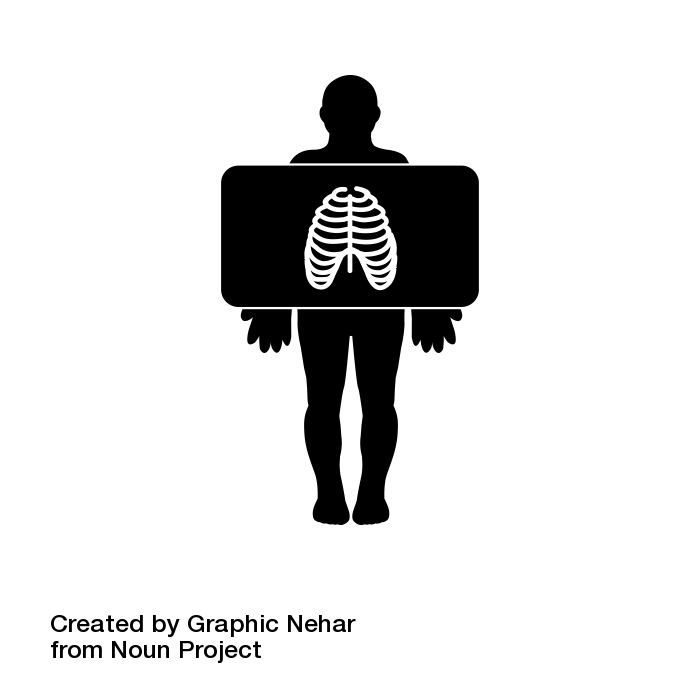 3dprint@nih.gov
bioviz@mail.nih.gov
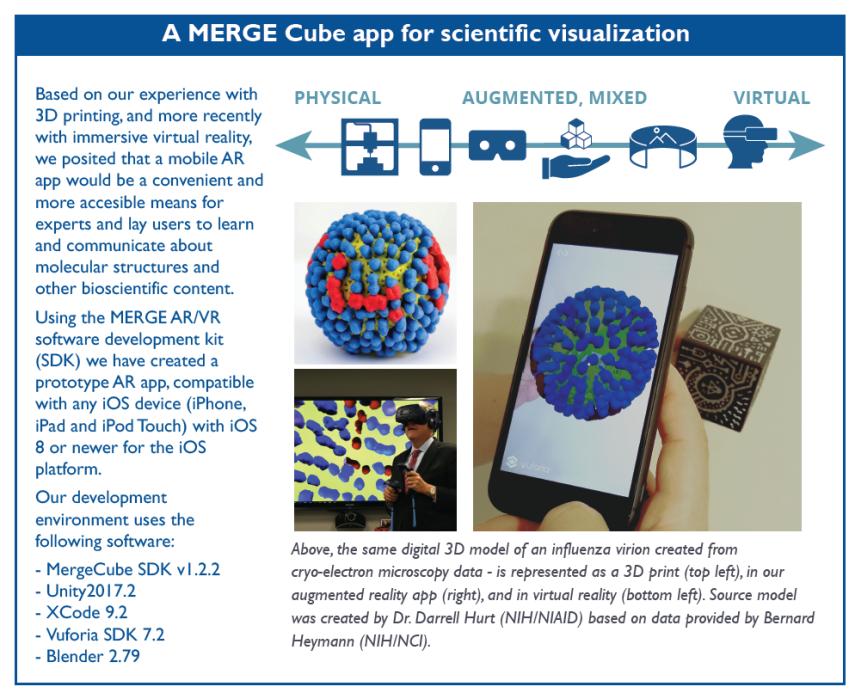 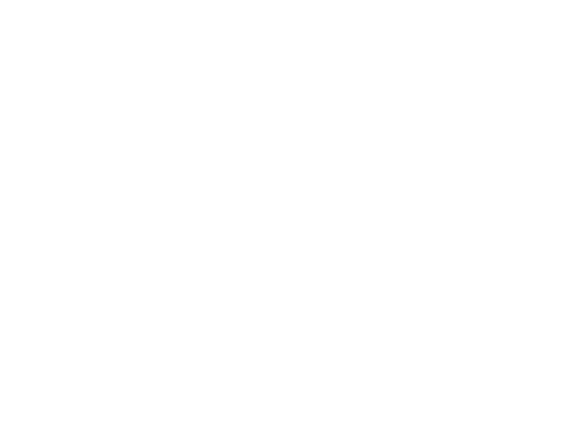 https://3dprint.nih.gov 
14,000+ unique visitors/month; 
>6700 published models;
about a million views of top 100 models;
>2400 registered users who have published models
[Speaker Notes: 3DPX: 14,000+ unique visitors/month; >6700 published models; about a million views of top 100 models; >2400 registered users who have published models]
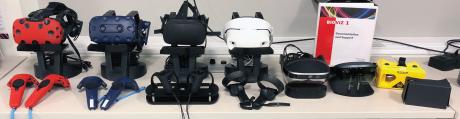 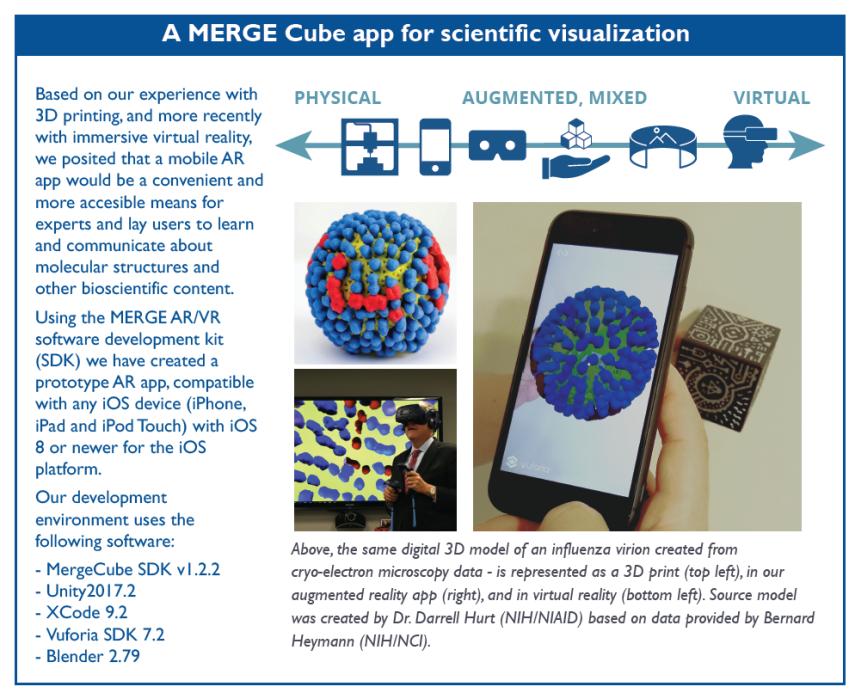 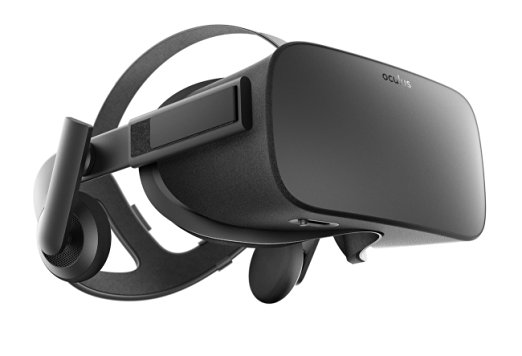 2007
2014
2015
2016
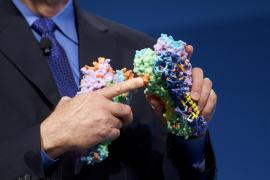 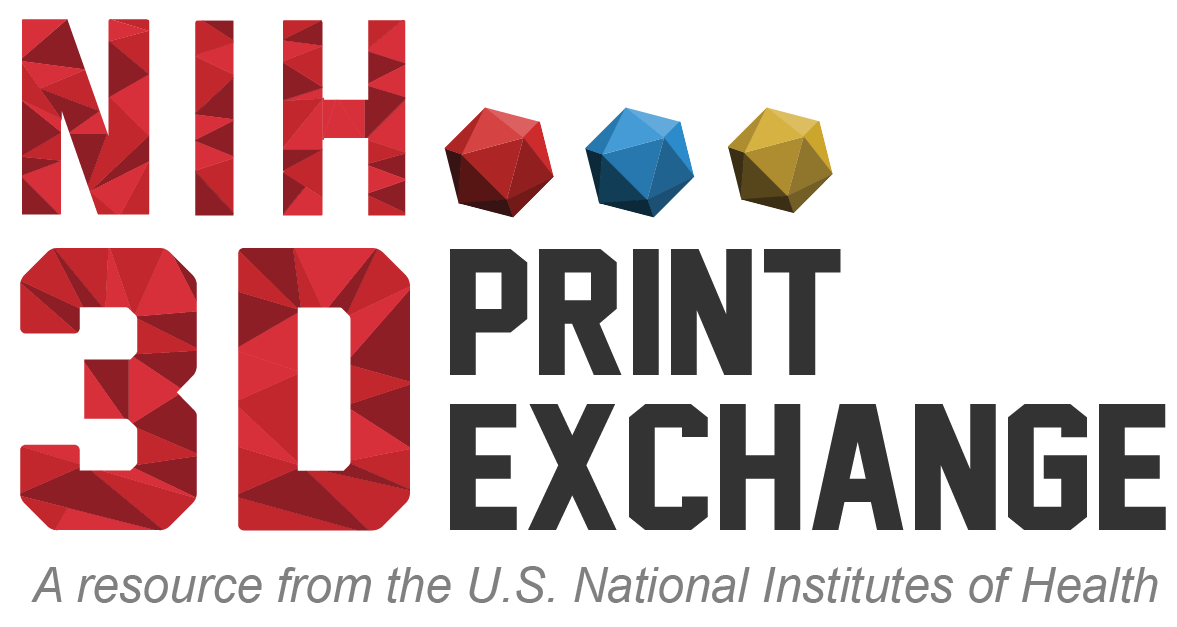 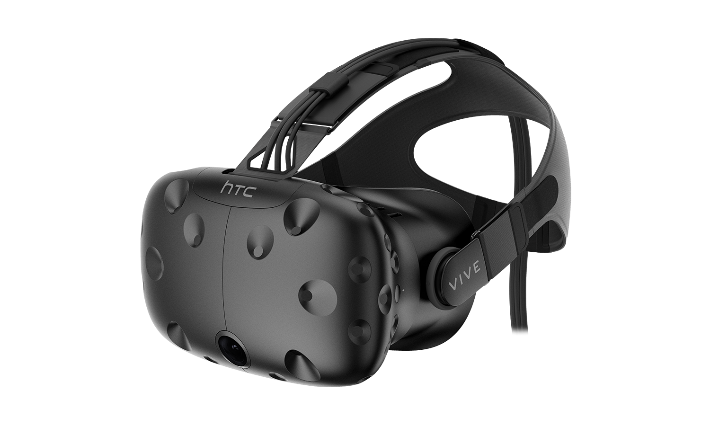 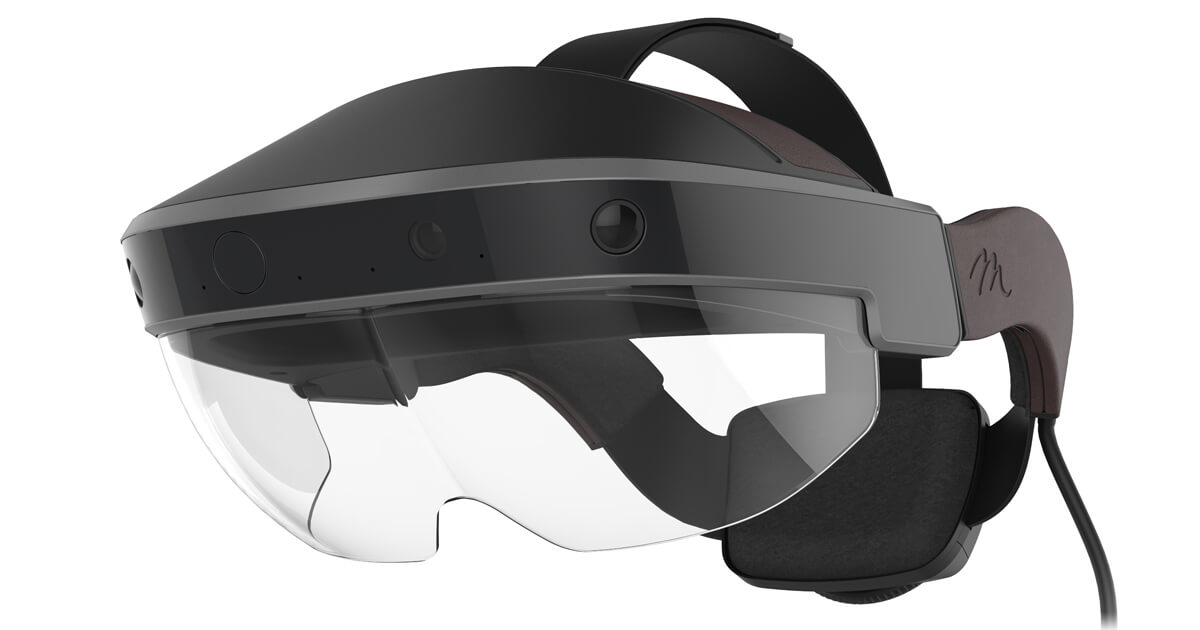 [Speaker Notes: 3DPX: 14,000+ unique visitors/month; >6700 published models; about a million views of top 100 models; >2400 registered users who have published models]
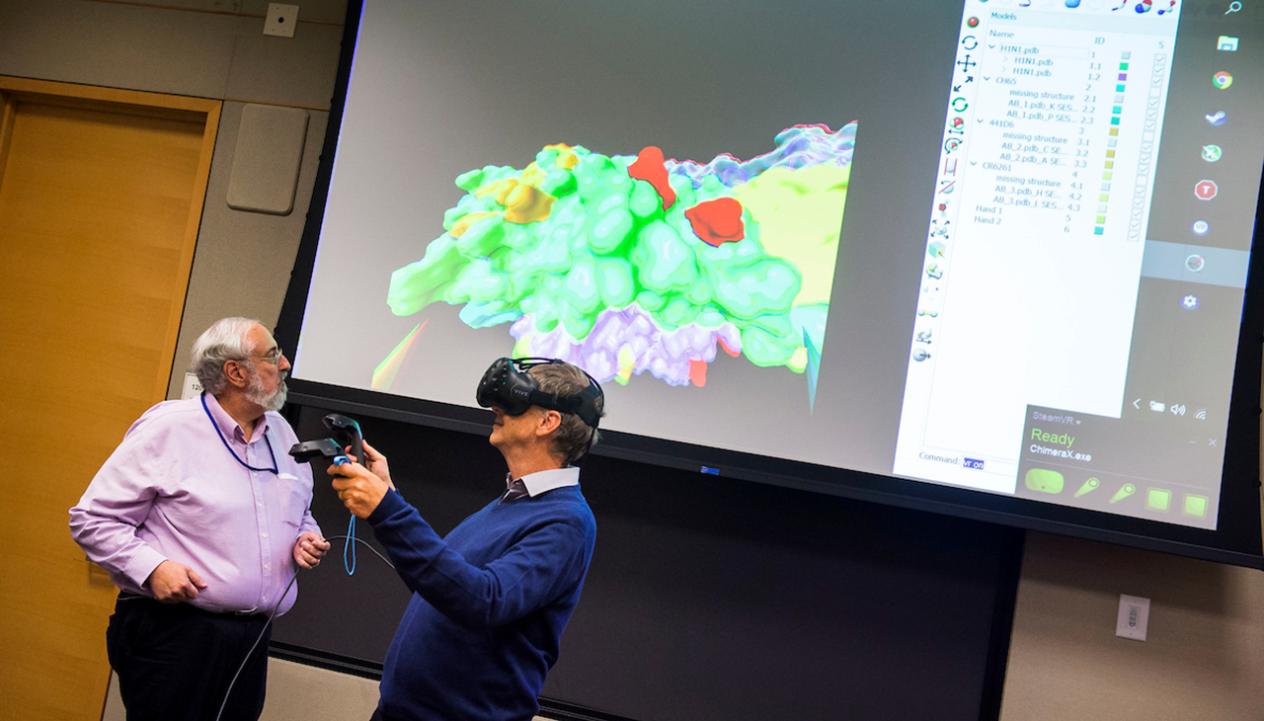 2017
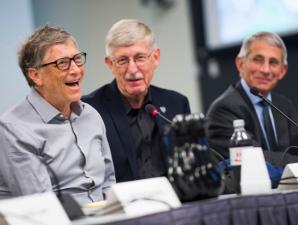 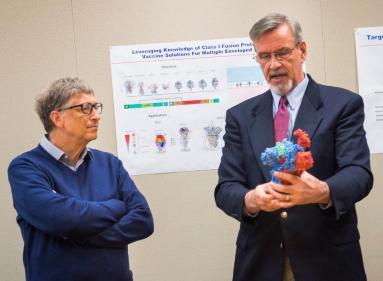 Photos courtesy the National Institutes of Health
Read more at: https://nihrecord.nih.gov/newsletters/2017/06_30_2017/story4.htm
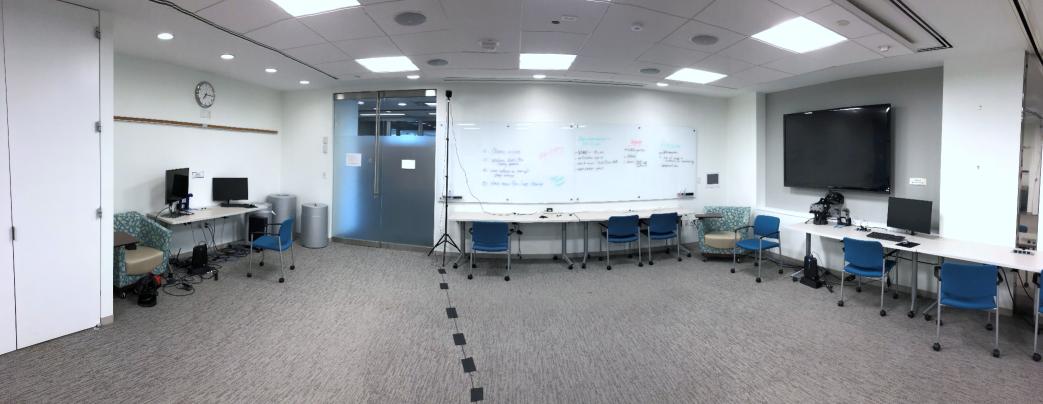 2018
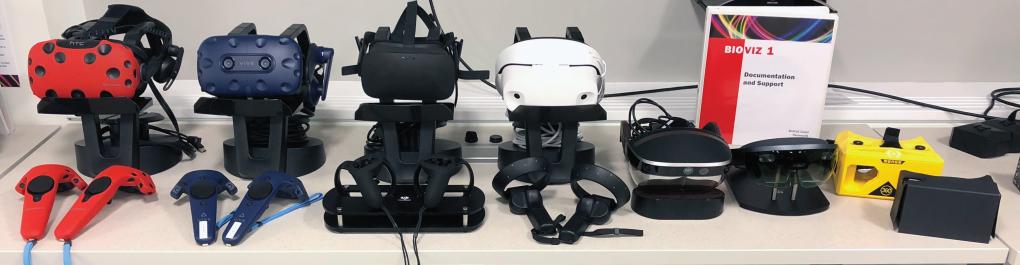 “Extended” Reality = XR
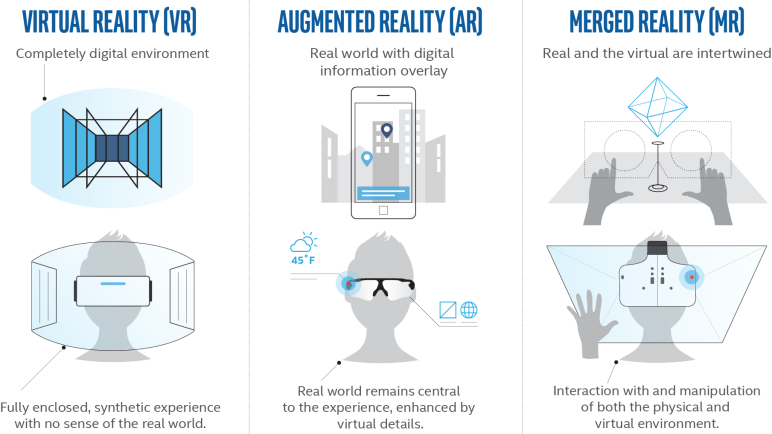 Deep concentration; research; individual learning
Contextual actions & information overlays
Group learning; increased retention(?)
VR makes you feel like you’re present and experiencing things you may never get the opportunity to experience in real life.
https://www.extremetech.com/extreme/249328-mixed-reality-can-take-augmented-reality-mainstream, http://mgl.scripps.edu/projects/tangible_models/
24
https://www.extremetech.com/extreme/249328-mixed-reality-can-take-augmented-reality-mainstream
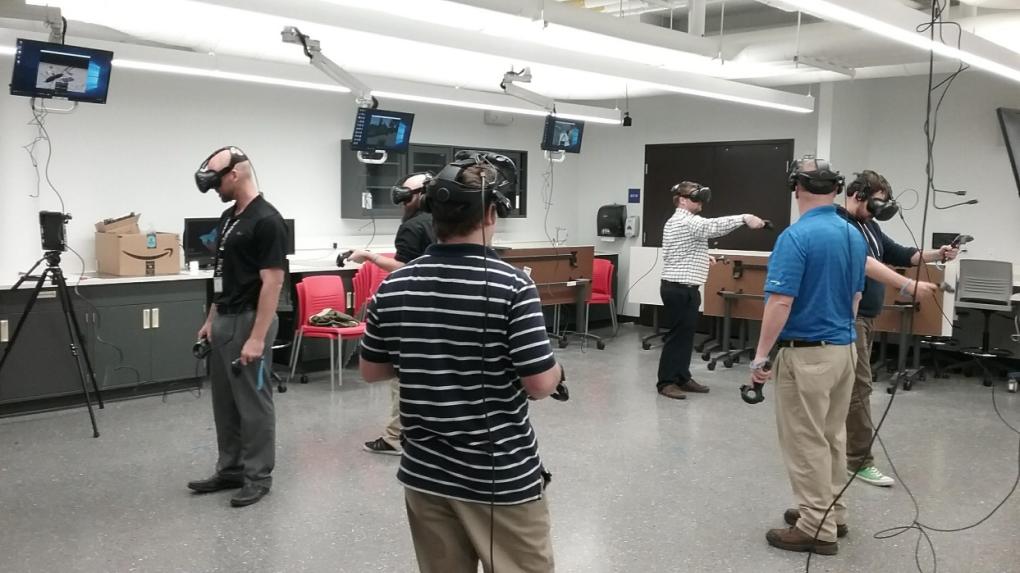 Model for the Biovisualization LabThe multiuser VR lab at University of Illinois, created by Enduvo, an official partner in launching the ACE Bioinformatics program at Makerere University in Uganda
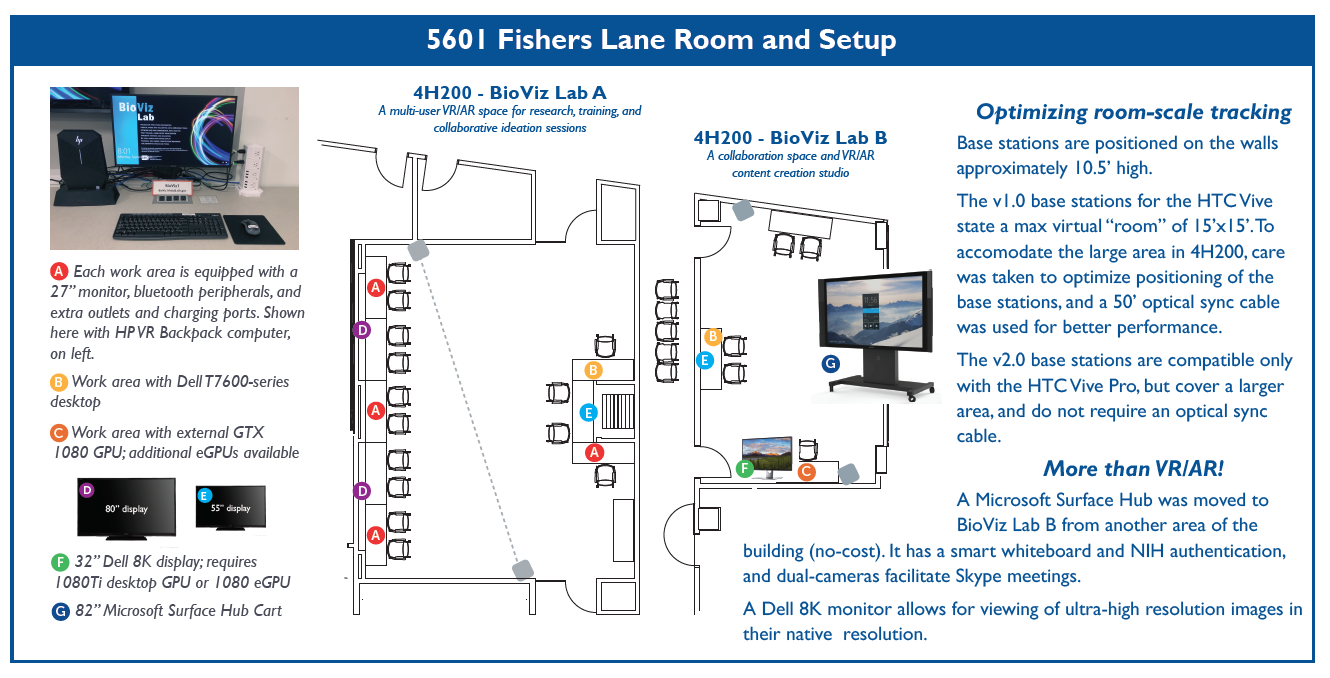 Data Visualization
Education and Training
Scientific and non-scientific training
Clinical procedures and anatomy
Basic and BSL-4 laboratory orientation
Clinical center patient education
Emergency response and medical aid worker training (e.g., mass casualty events or disease outbreak areas)
Molecular visualization for structure exploration and drug discovery
Medical imaging scans
Large-scale networks and databases
Full microbial genome sequence visualization and alignment
Flow cytometry data
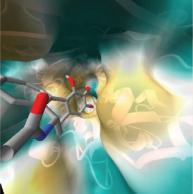 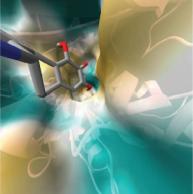 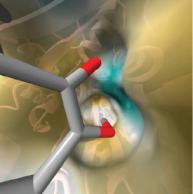 UCSF ChimeraX
http://rbvi.ucsf.edu/chimerax 
http://vr.ucsf.edu
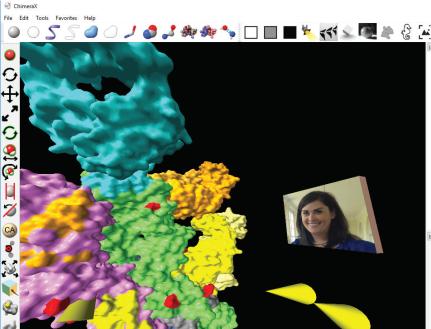 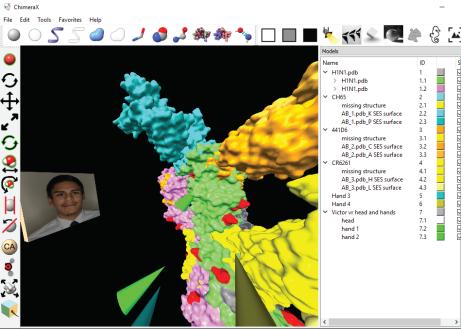 Molecular visualizationunique vantage points to study structures and drug binding pockets that are impossible to see in an other environment
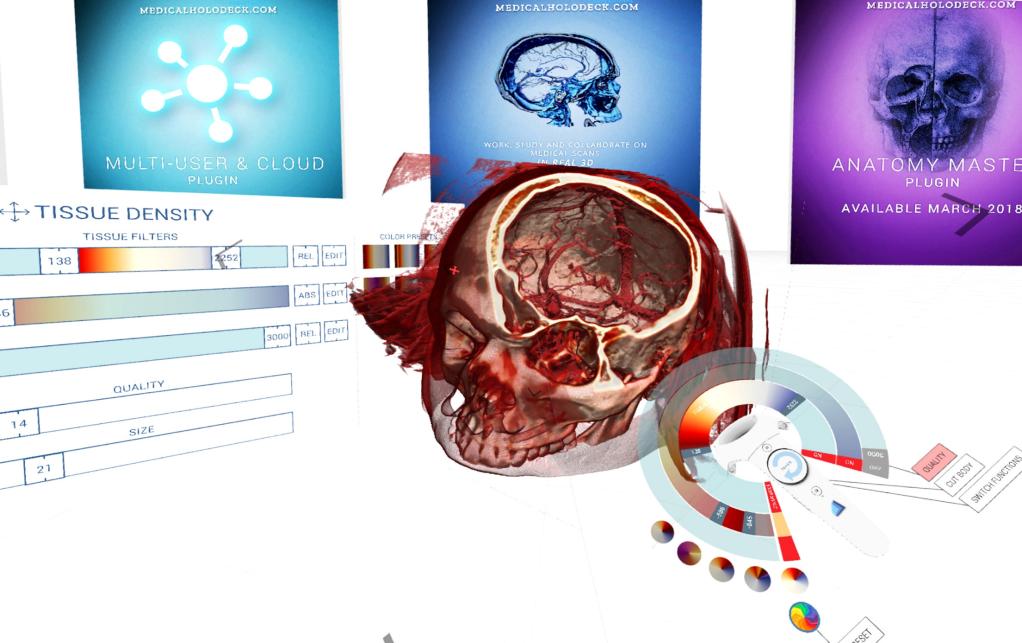 Medical Imaging VisualizationMedical Holodeck
(Repurposing) ChimeraX for DICOM visualization
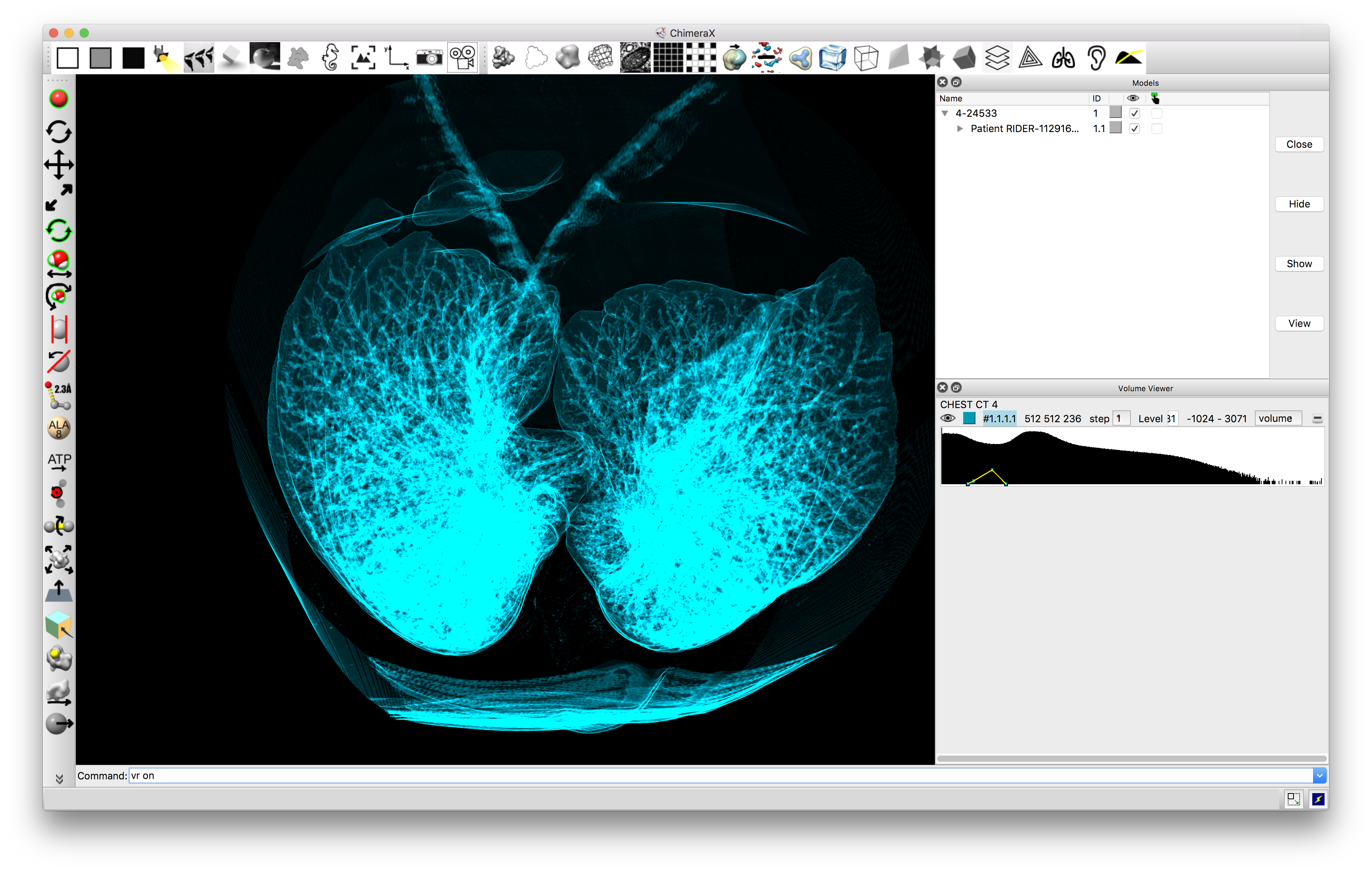 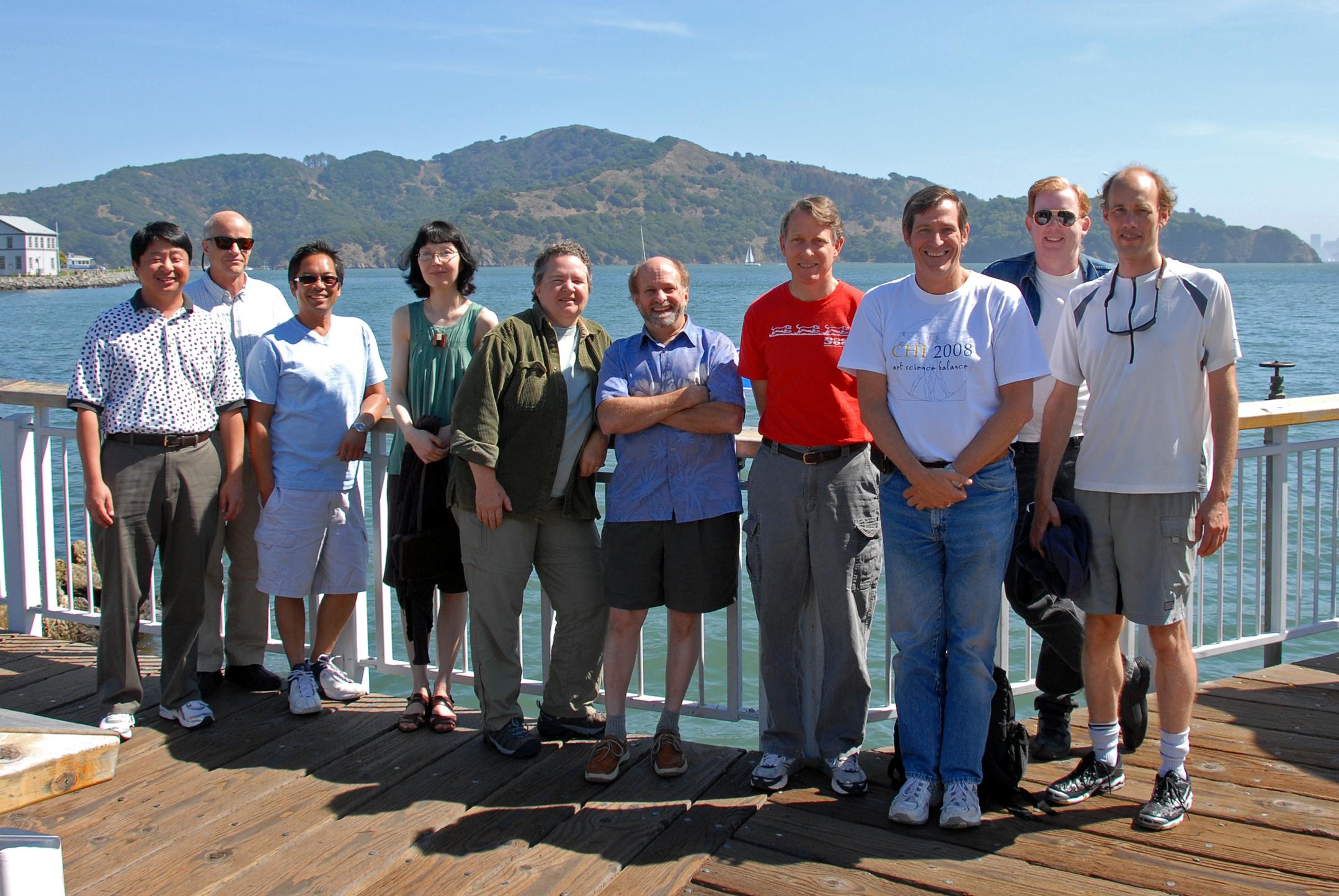 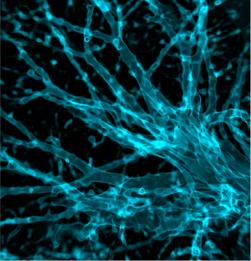 Tom Goddard, Programmer/Analyst, UCSF
http://vr.ucsf.edu/
http://rbvi.ucsf.edu/chimerax/
VR Training for Biomedical Science
Experiential learning and parallel information intake accelerate knowledge acquisition and boost recall accuracy
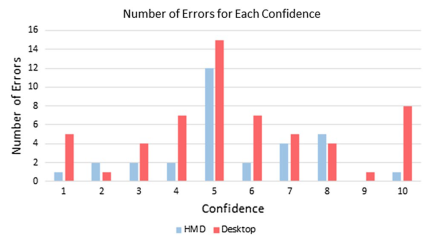 31
Virtual Reality journal; https://doi.org/10.1007/s10055-018-0346-3
[Speaker Notes: Education and Other Training Resources]
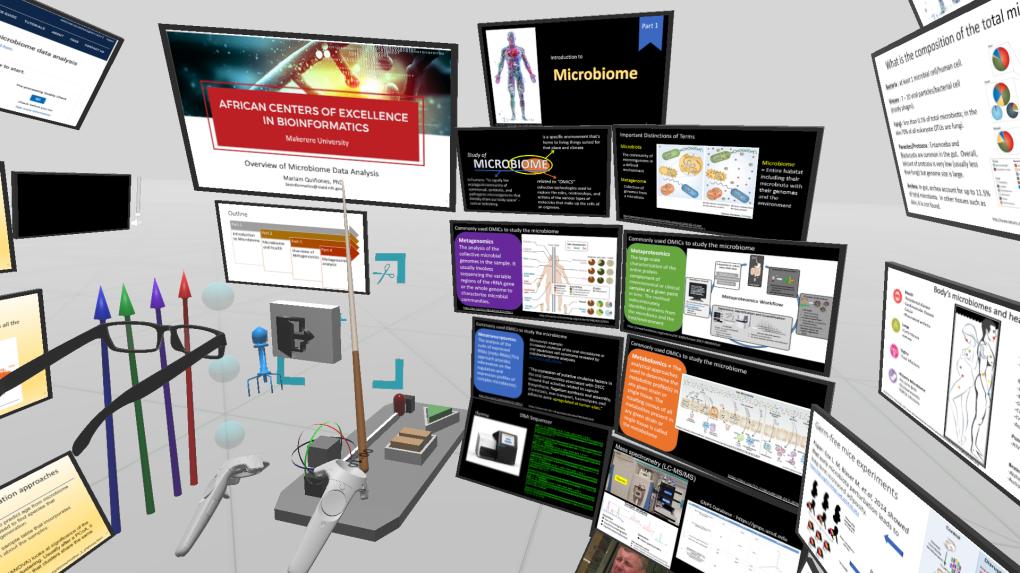 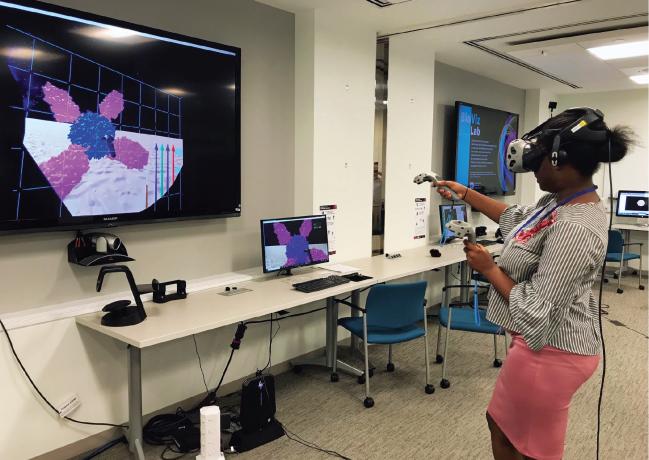 Content creation 
made easy with
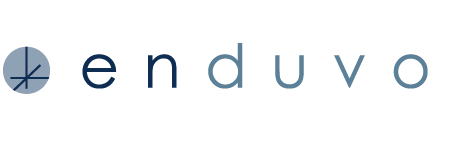 33
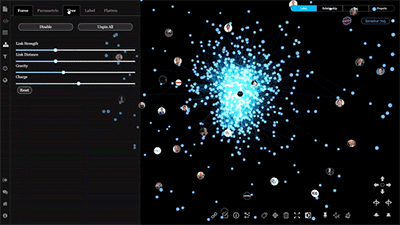 Now testing:
Network visualization
Multidimensional datasets
Enterprise applications
Large-Scale, High-Resolution Displays
Data visualization at its native scale: high resolution microscopy images 
Comprehensive dataset visualization: full microbial genome alignment
Detailed dataset comparison: molecular structures, radiological data
Collaboration: document review and approval, remote meetings
“Situation Room” or Command Center
35
This week: consultations for 3D printing services
Meet with our team to discuss your needs
Share with us your own 3D model file or we can work with you to design the structure
3D prints are mailed to you in 2 to 6 weeks
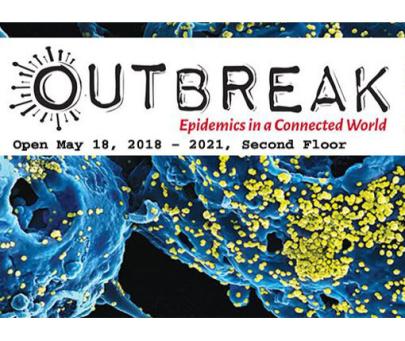 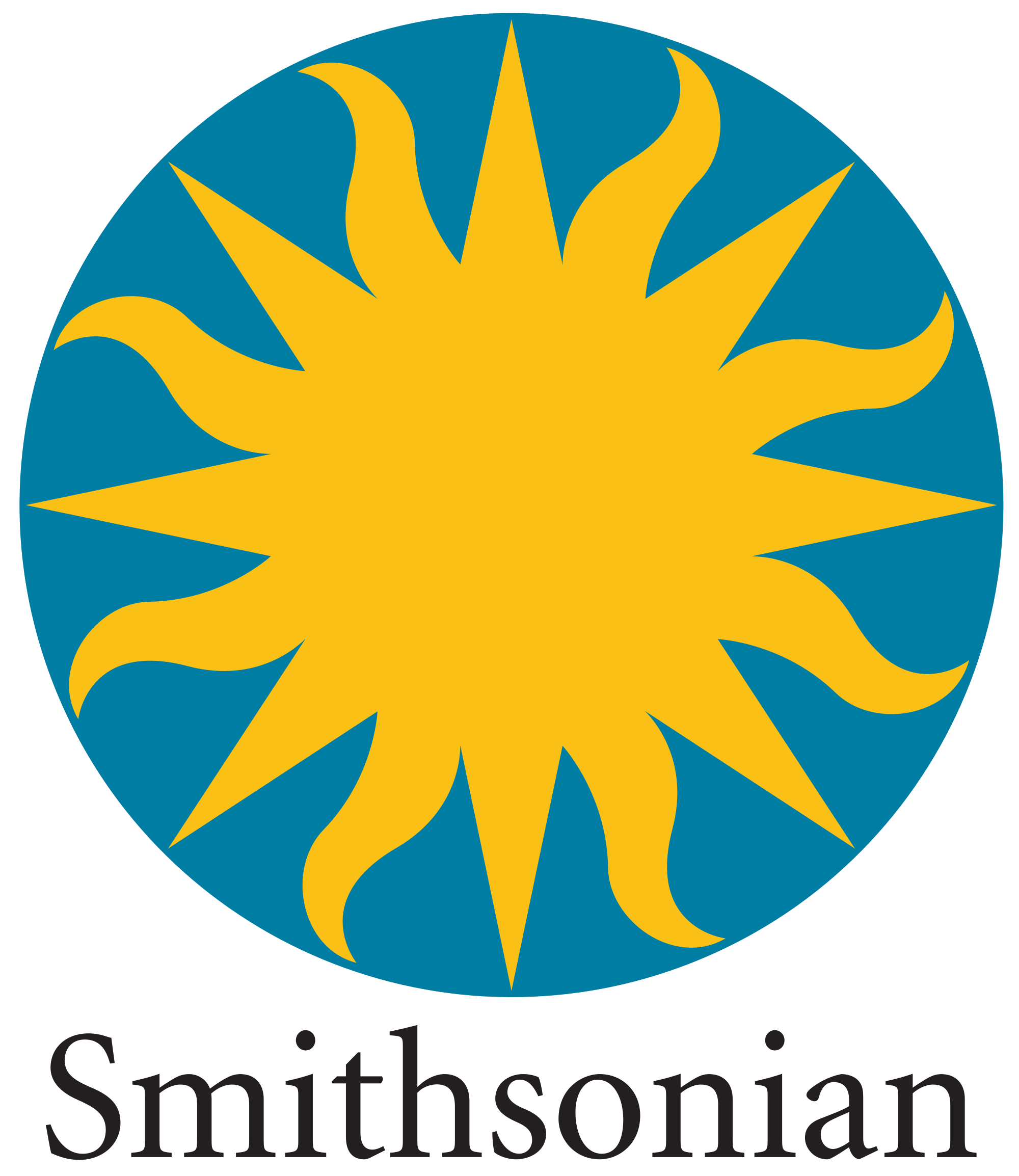 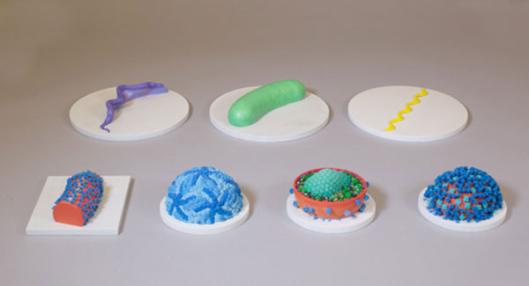 Digital models designed by James Tyrwhitt-Drake, NIAID/OCICB
3D prints by Smithsonian, Photo courtesy Brigid Laurie
https://exhibits.si.edu/1-outbreak/
Virtual Reality – here at RML!
Demonstrations taking place in the Seminar room Tuesday through Thursday
Bring your own data or download from EMDB or PDB
Meet with ChimeraX developer, Tom Goddard, to learn what is coming in future and to share you own ideas and feature requests for bioscientific VR
Virtual reality services will be available at RML! Launch date and location TBD – contact bioviz@mail.nih.gov for information
https://bioinformatics.niaid.nih.gov

bioinformatics@niaid.nih.gov